Министерство образования и молодежной политики Свердловской области
Государственное автономное профессиональное образовательное
учреждение Свердловской области
«Камышловский педагогический колледж»
Воспитание патриотизма и гражданственности у школьников средствами основ православной культуры
Исполнитель:
Болотова Е.Ю.,
преподаватель
Камышлов, 2022
Сущность духовно-нравственного развития и воспитания человека
Патриотизм - (гр. – родина, отечество) – положительное духовно-нравственное качество личности, выражающееся как любовь к Родине, своему народу, местам своего рождения и проживания. 
Основы духовной культуры

Гражданственность - нравственное качество личности, определяющее сознательное и активное выполнение гражданских обязанностей и долга перед государством, обществом, народом; разумное использование своих гражданских прав, точное соблюдение и уважение законов страны.
Педагогический словарь
Нормативно-правовые документы, отражающие духовно-нравственные ценности
Конституция РФ
 Федеральный закон  от 31.07.2020 № 304-ФЗ«О внесении изменений в Федеральный закон «Об образовании     в Российской Федерации» по вопросам воспитания обучающихся» 
 Указ Президента РФ от 21.07.2020 № 474 « О национальных целях развития Российской Федерации на период до 2030 года»
 Распоряжение Правительства РФ от 29.05.2015 №996 «Об утверждении стратегии развития воспитания в Российской Федерации на период до 2025 года»
 Указ Президента РФ от 9 ноября 2022 г. № 809 “Об утверждении Основ государственной политики по сохранению и укреплению традиционных российских духовно-нравственных ценностей”
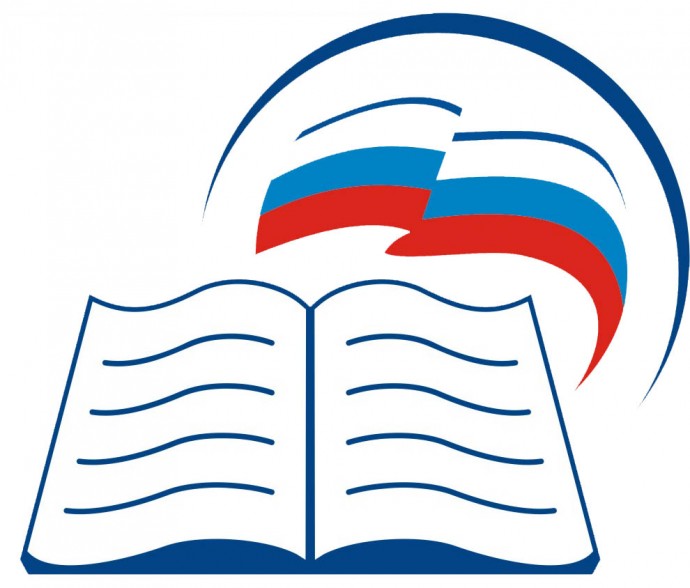 Основы православной культуры
Цель: воспитание обучающихся свободными и ответственными гражданами, любящими свое Отечество.

Задачи: 
- формировать у школьников таких понятий, как «Родина», «патриот», «защитник Родины»; 
- формировать родственных чувств к своей семье; 
- воспитывать любовь к своему родному краю, родному городу; 
- воспитывать любовь к Родине и уважение к людям, которые ее защищали и защищают.
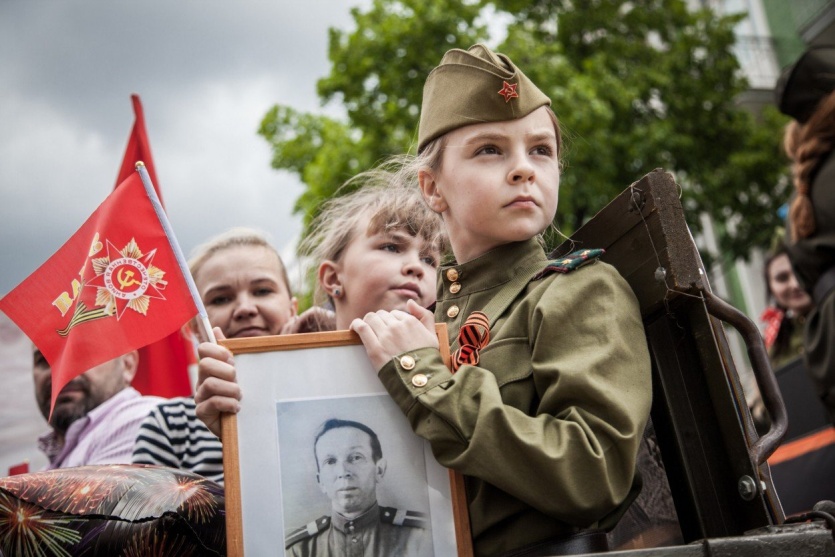 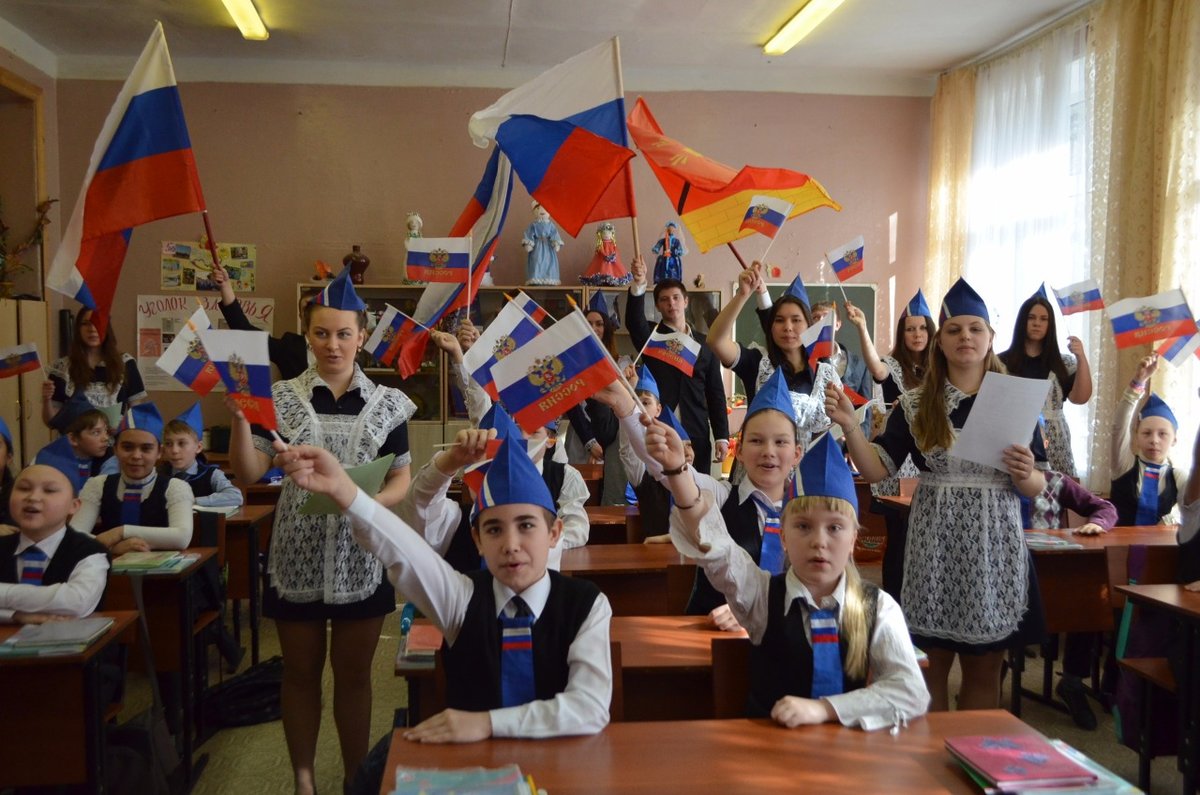 Темы уроков, направленные на формирование у школьников чувства патриотизма
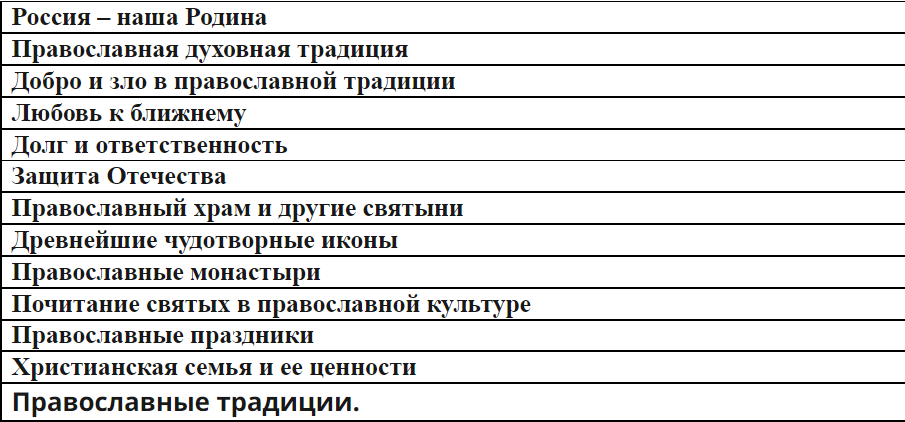 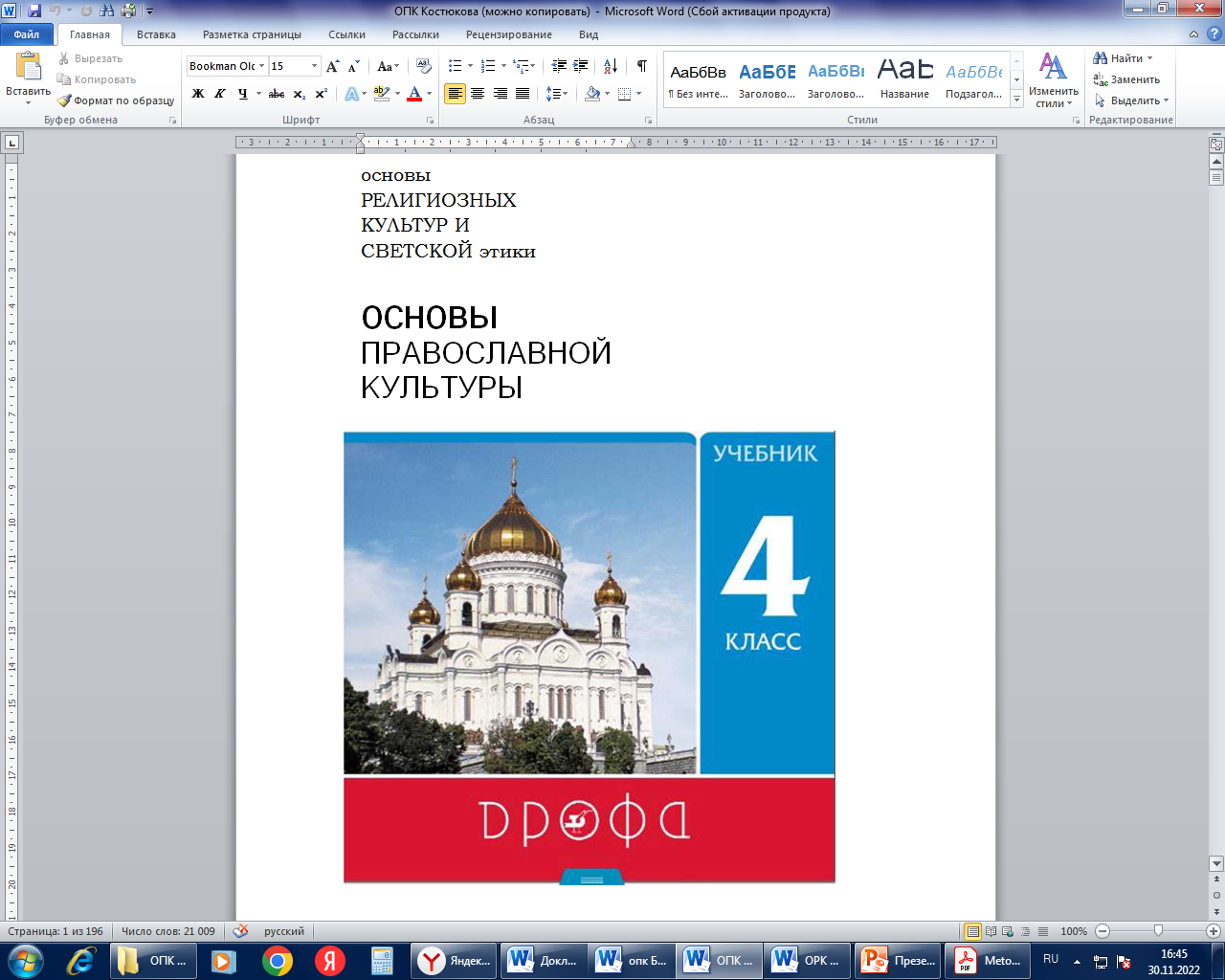 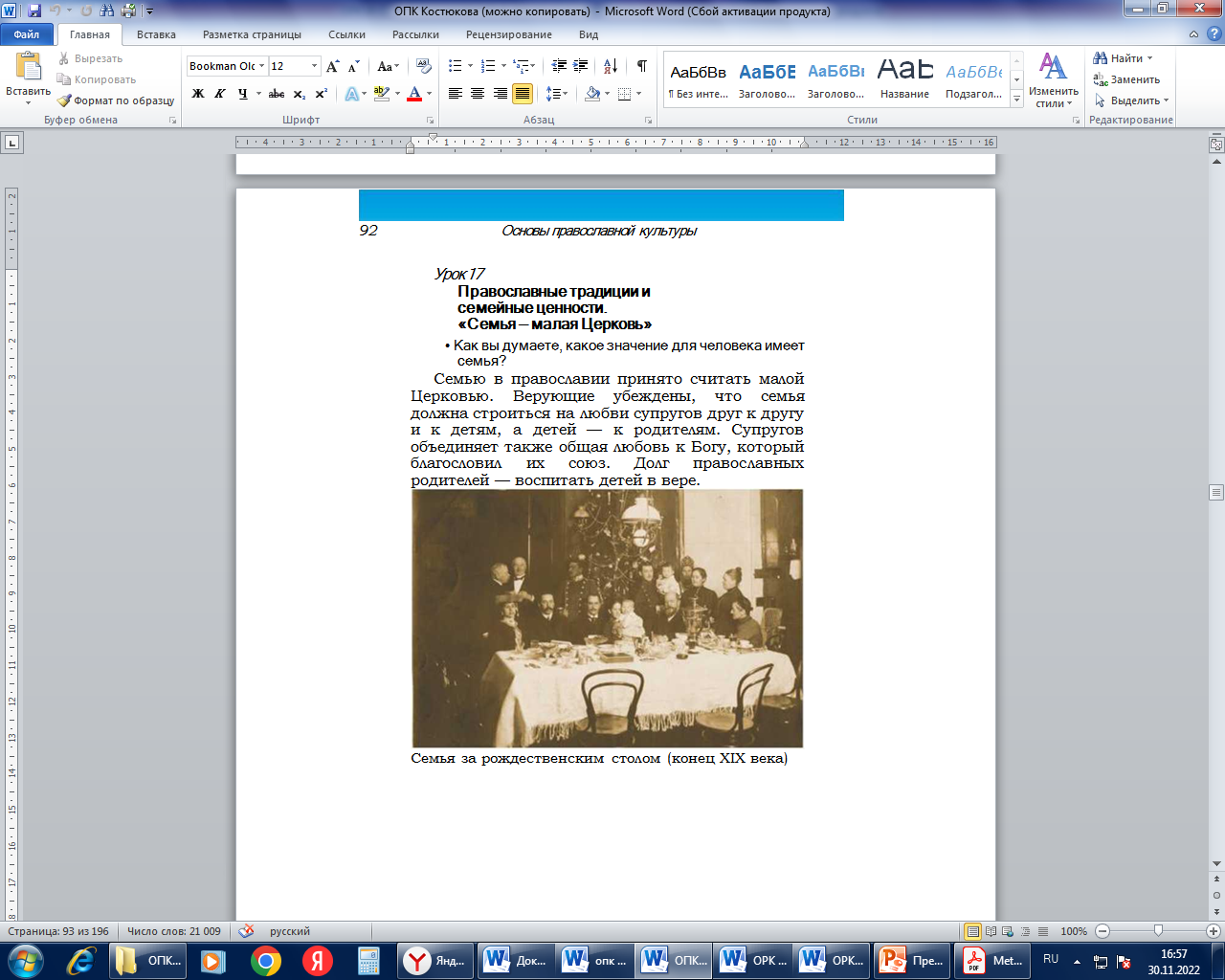 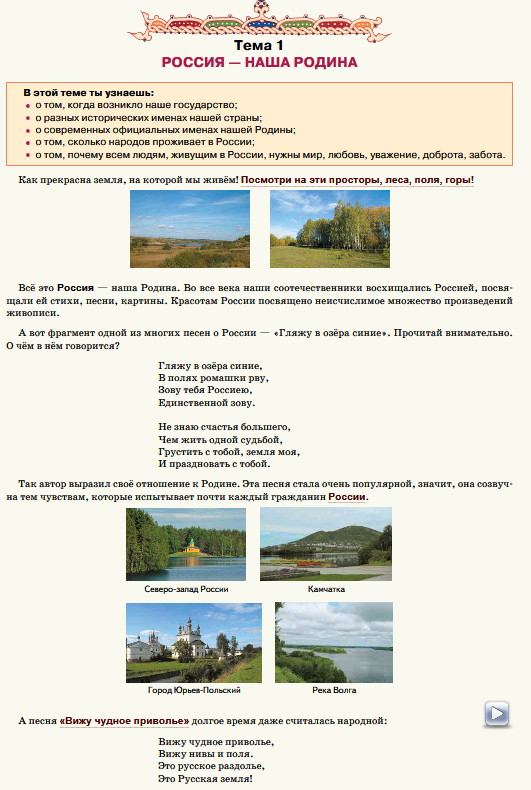 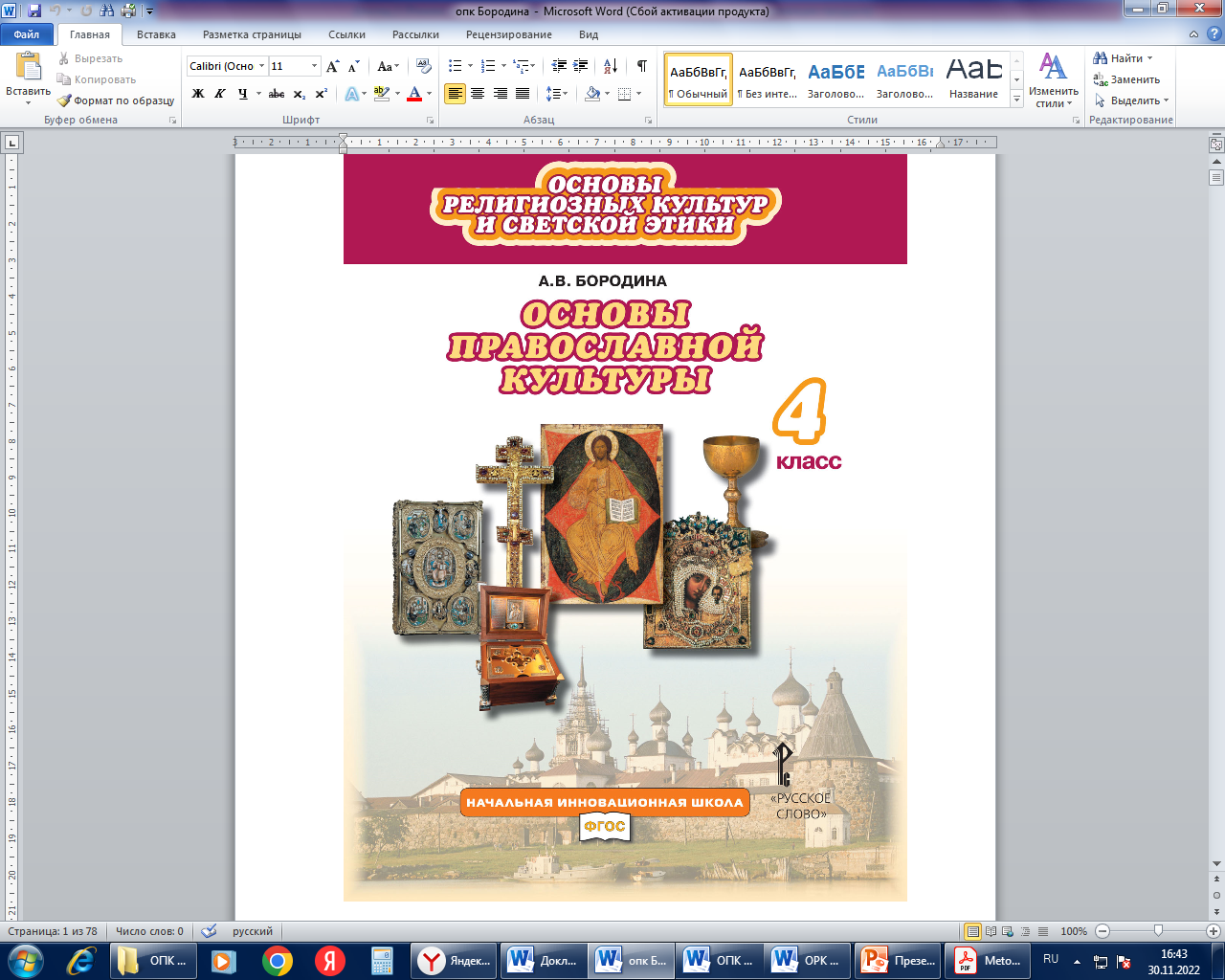 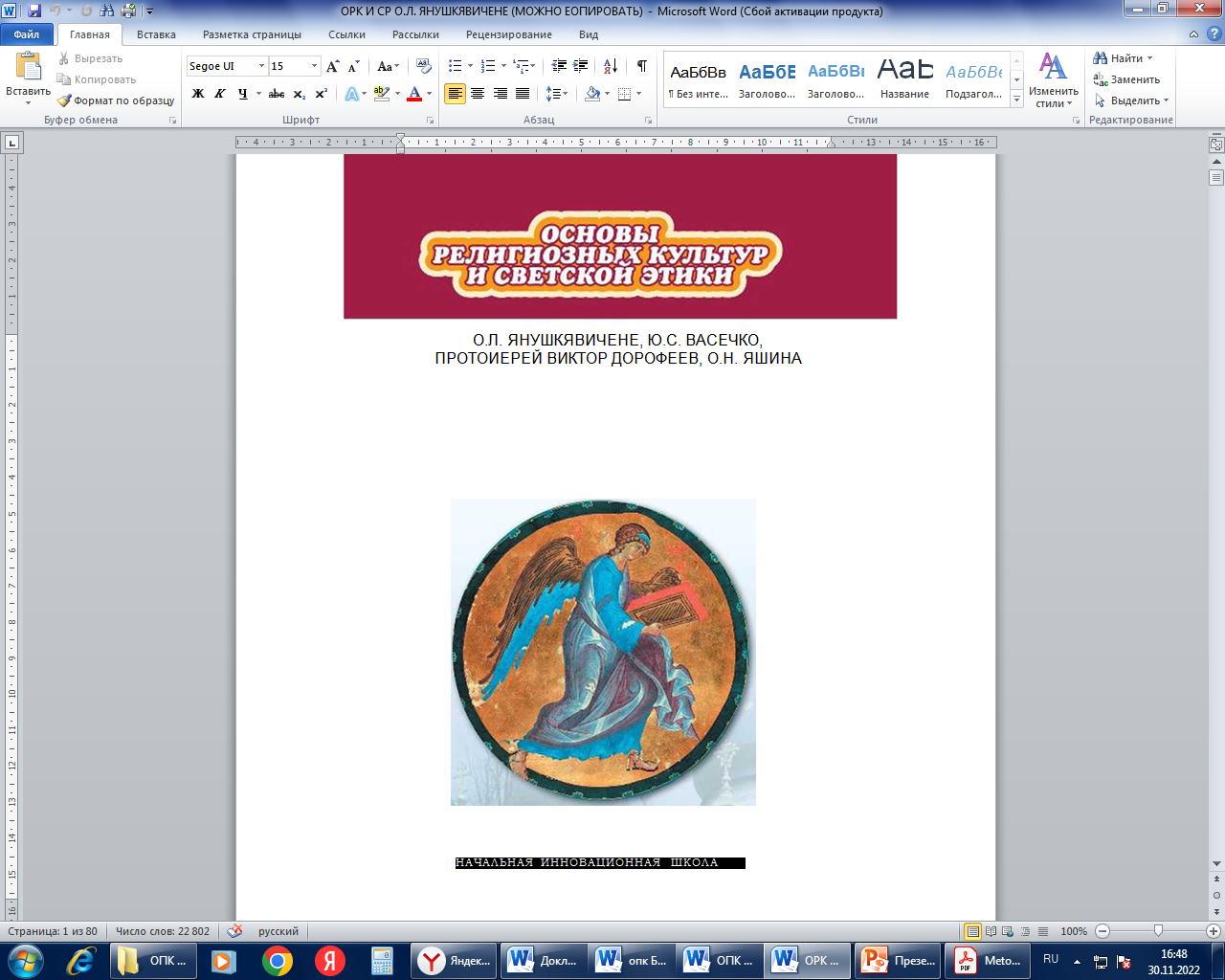 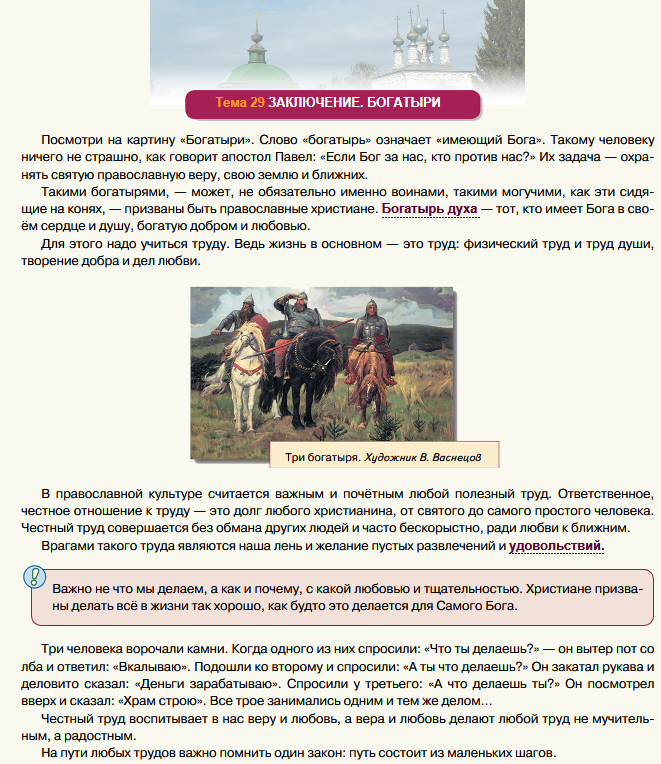 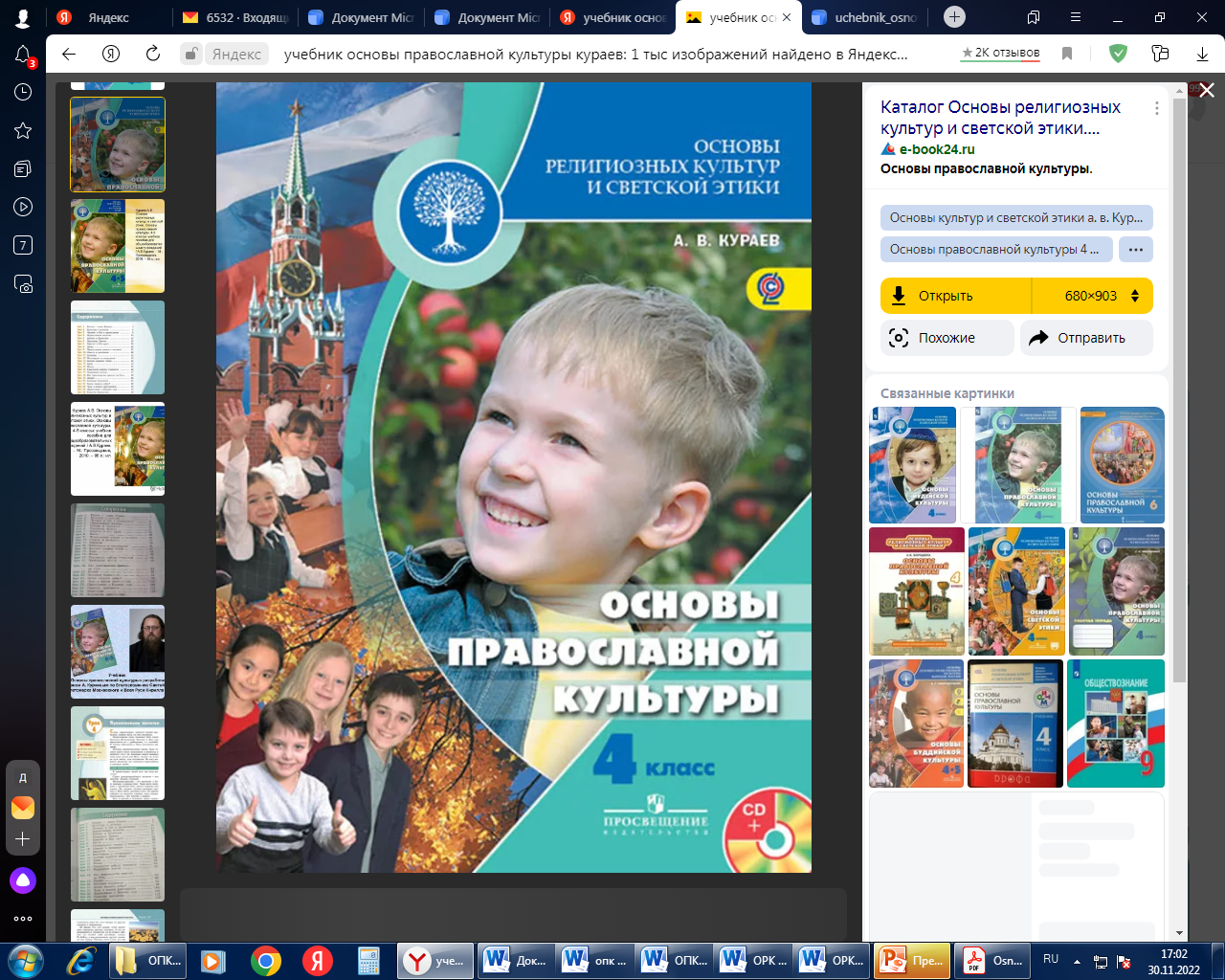 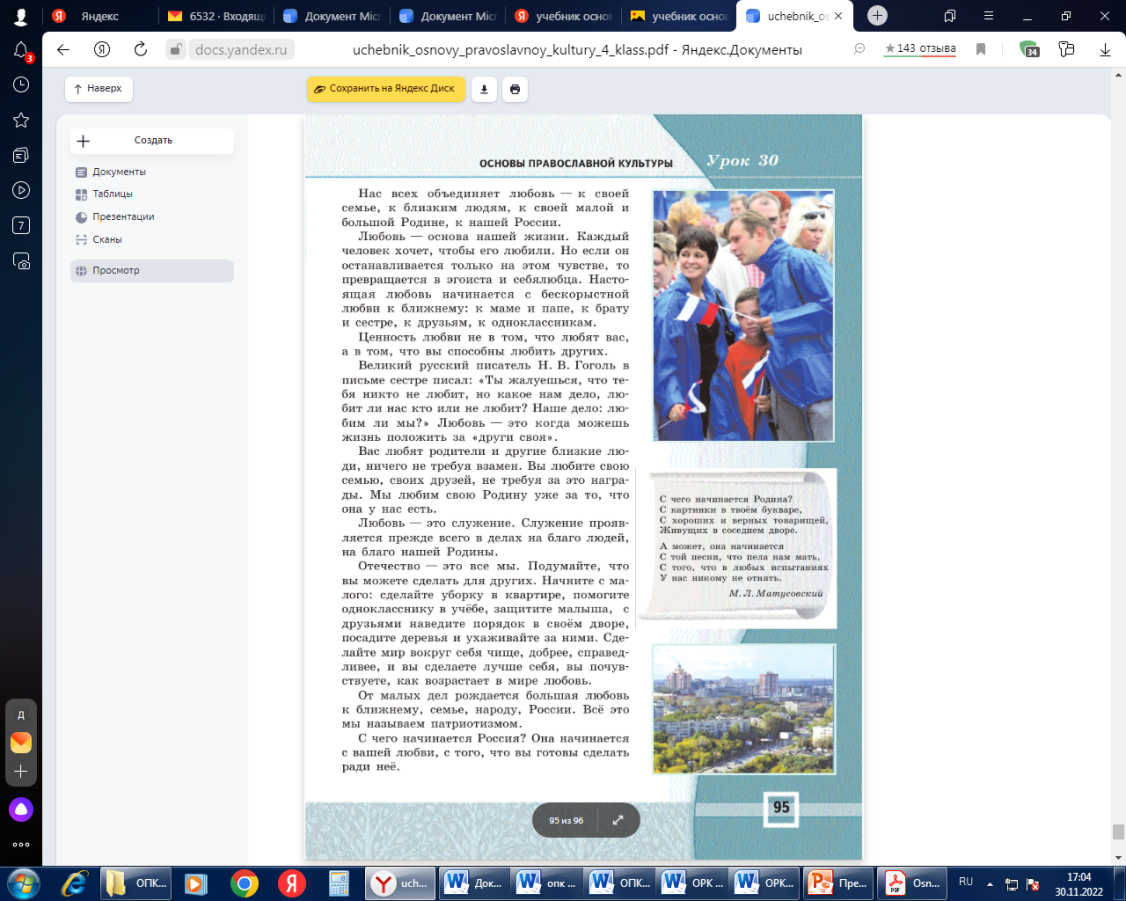 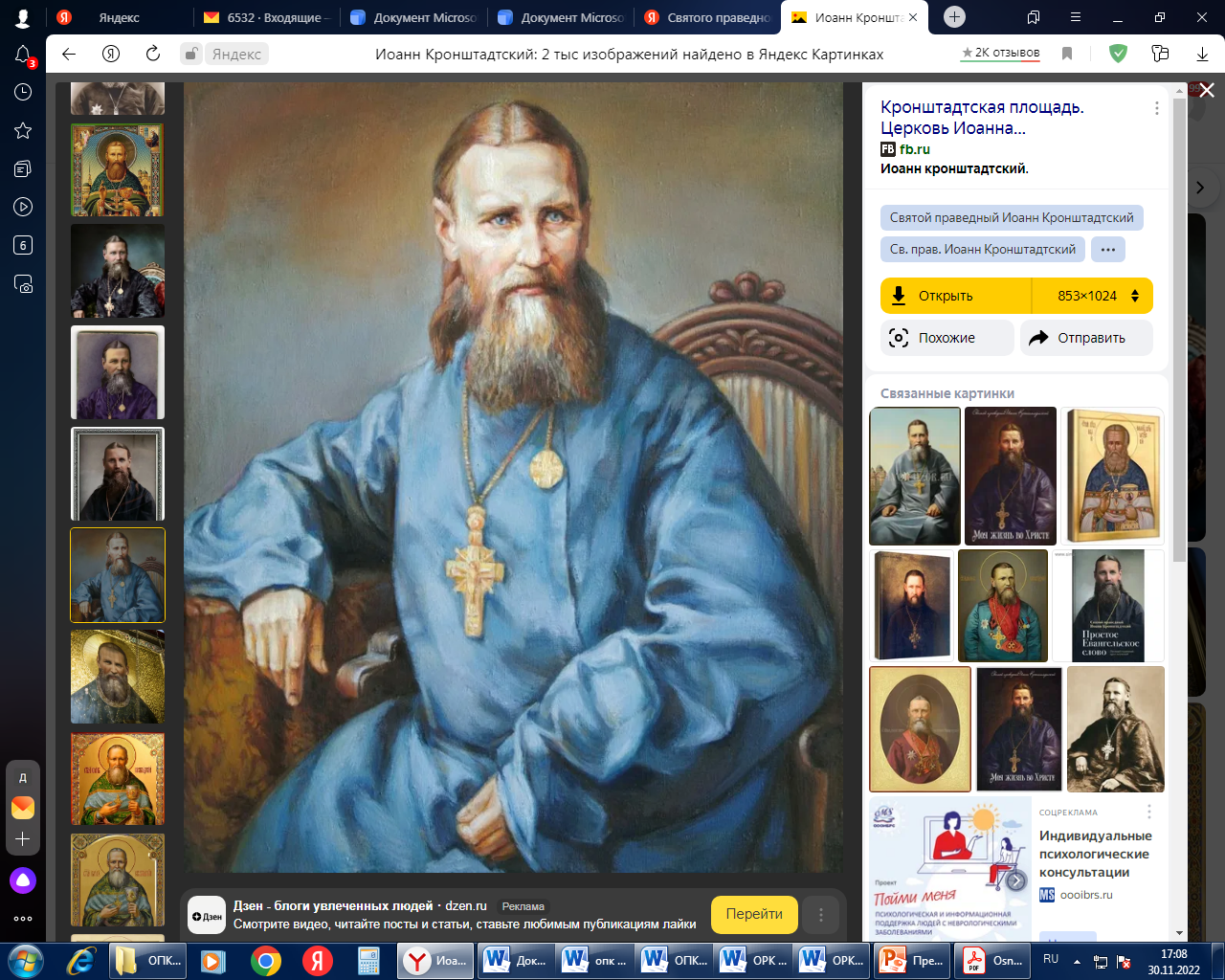 «Помните, что Отечество земное с его Церковью есть преддверие Отечества Небесного, потому любите его горячо и будьте готовы душу свою за него положить...»
Святой праведный 
Иоанн Кронштадтский
Святой праведный 
Иоанн Кронштадтский